Saq 24
Victor Lee
SAQ 24
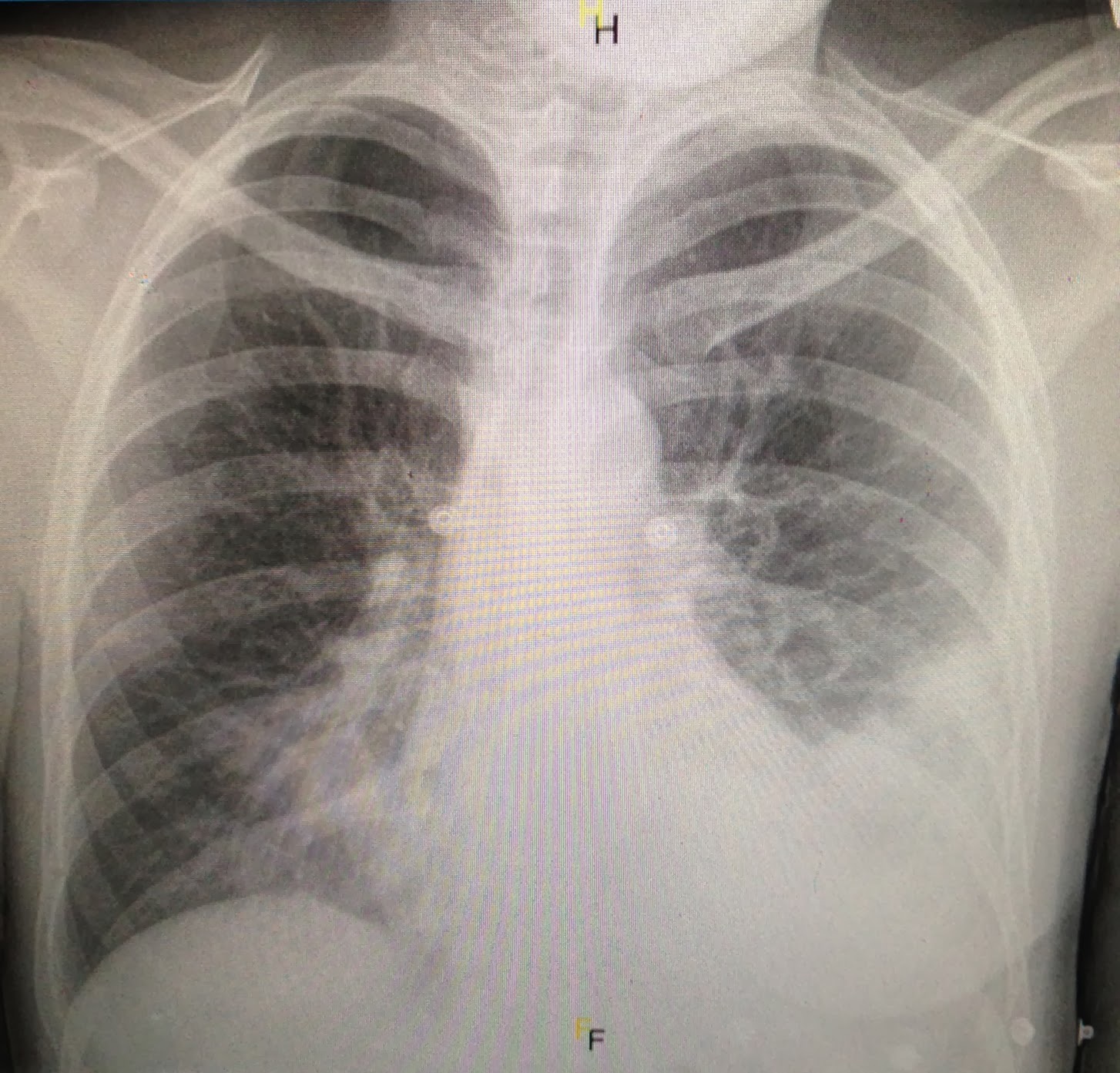 Predictors of Irvs
CORB
SMART-COP
Both Australian studies
Not mortality predictors
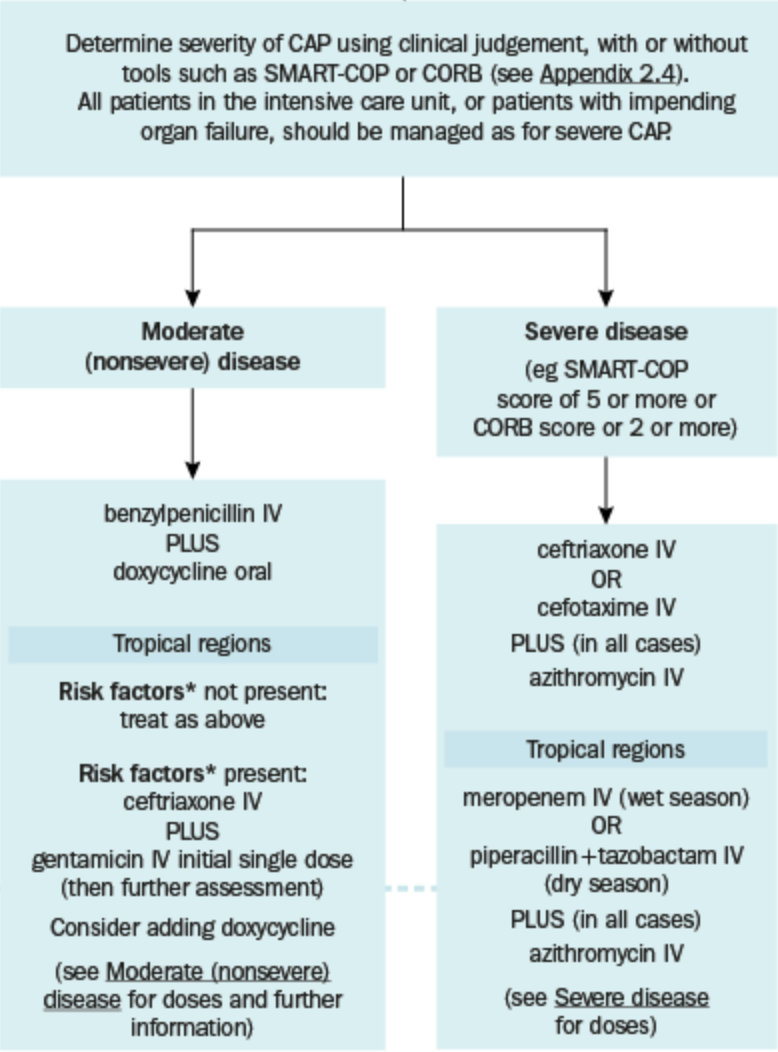